МБОУ « Краснощековская средняя общеобразовательная школа №1»
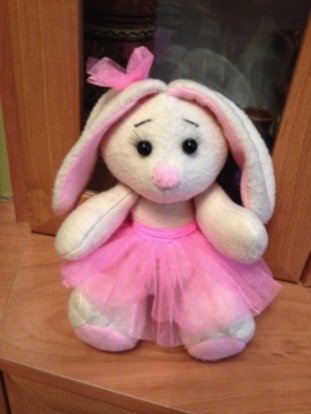 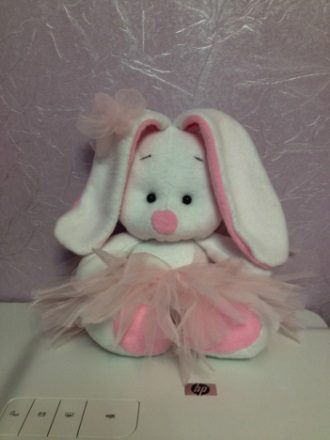 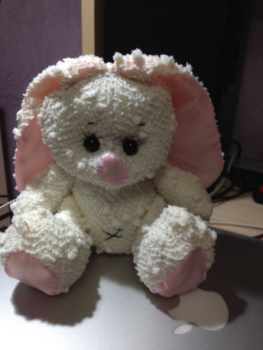 «МЯГКАЯ ИГРУШКА-ЗАЙКА» 
Автор учащаяся 6 «Б» класса :  Лямкина В.А.
Учитель технологии : Холодулина Н.В.

2022 год
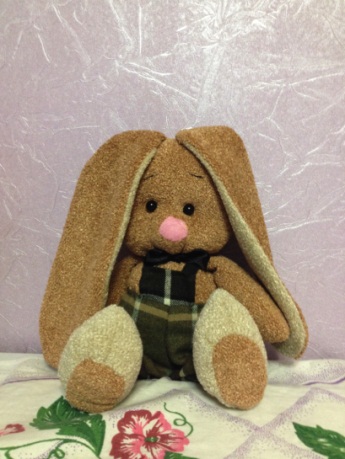 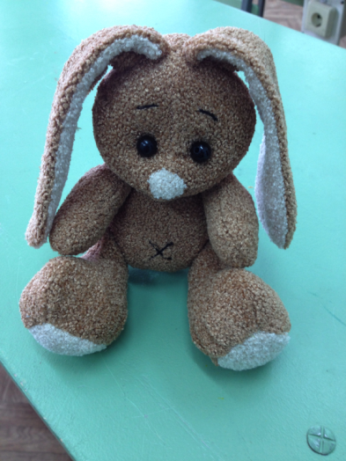 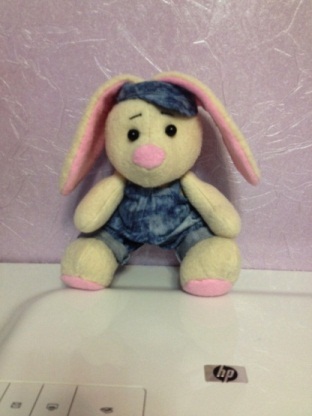 Цель: научится  изготовлению мягкой игрушки, расширению кругозора и приобретению новых знаний . 
Задачи :
1.Рассмотреть изготовление мягкой игрушки, историю  его возникновения, необходимый материал  и технологию выполнения.  
2.Отработать практические навыки по изготовлению мягкой игрушки.
Создание мягкой игрушки своими руками - очень увлекательное дело, которым могут заниматься и взрослые и дети. 
Мягкие игрушки можно шить из самых разных материалов: лоскутков ткани, кожи, меха, трикотажа.  Можно использовать обрезки лент и кружева, бусины, пуговицы. 
Пошив мягких игрушек своими руками - очень полезное занятие для детей.
Оно тренирует мелкую моторику, внимание, усидчивость , развивает фантазию, творческие способности.
Из истории мы знаем, что первые мягкие игрушки появились в начале XX века в Германии. Первой прославившейся на весь мир мягкой игрушкой был медведь  Тедди немецкой фирмы Штайф. Игрушечный медведь стал неразлучным спутником большинства детей.
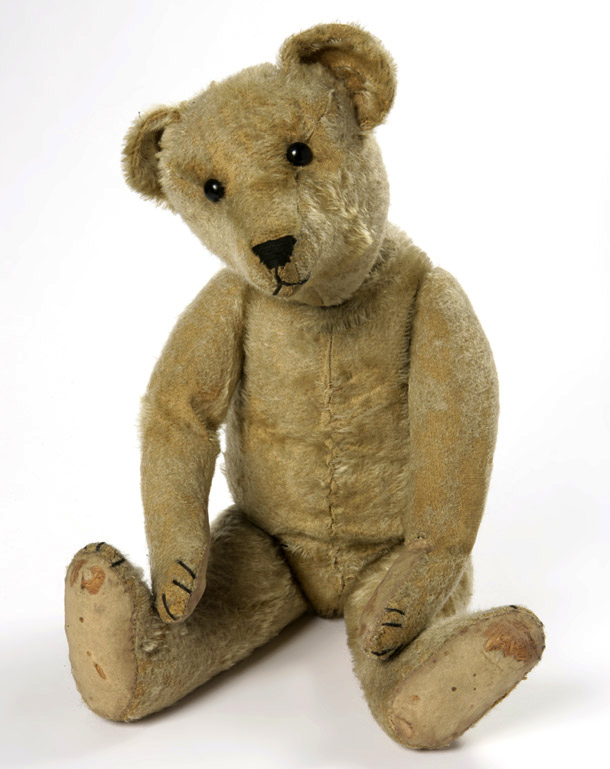 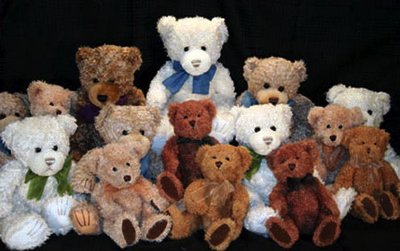 И, сегодня мы видим изобилие мягкой игрушки. Это и мишки, и обезьянки и котики, и, конечно же зайки.
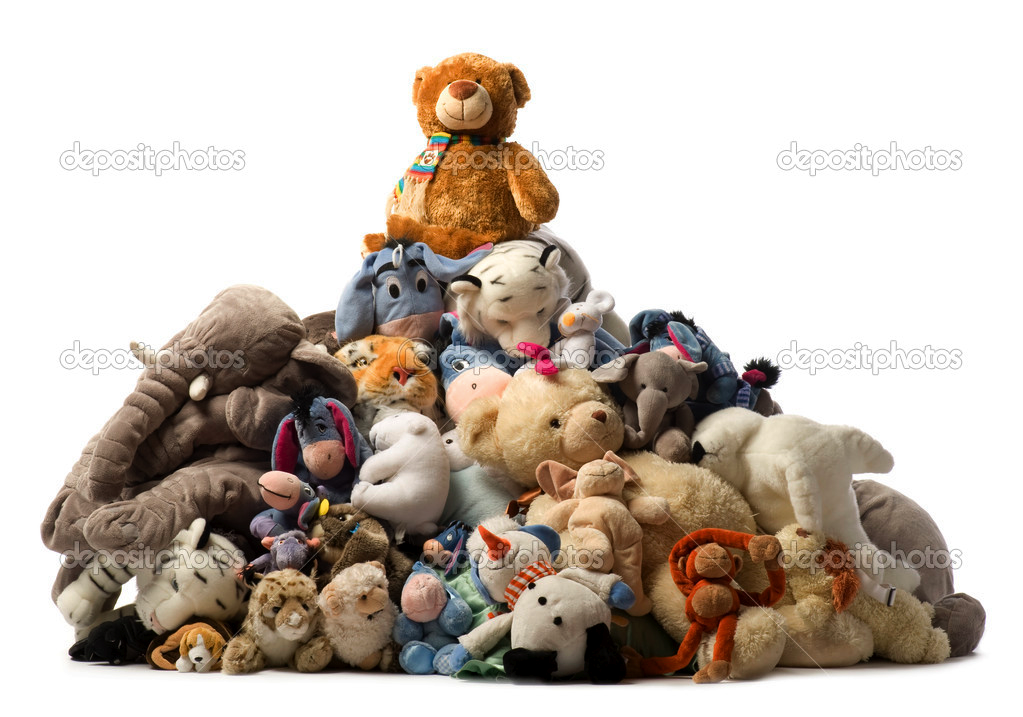 Глядя на эти милые создания, я тоже решила создать свою мягкую игрушку –зайку.
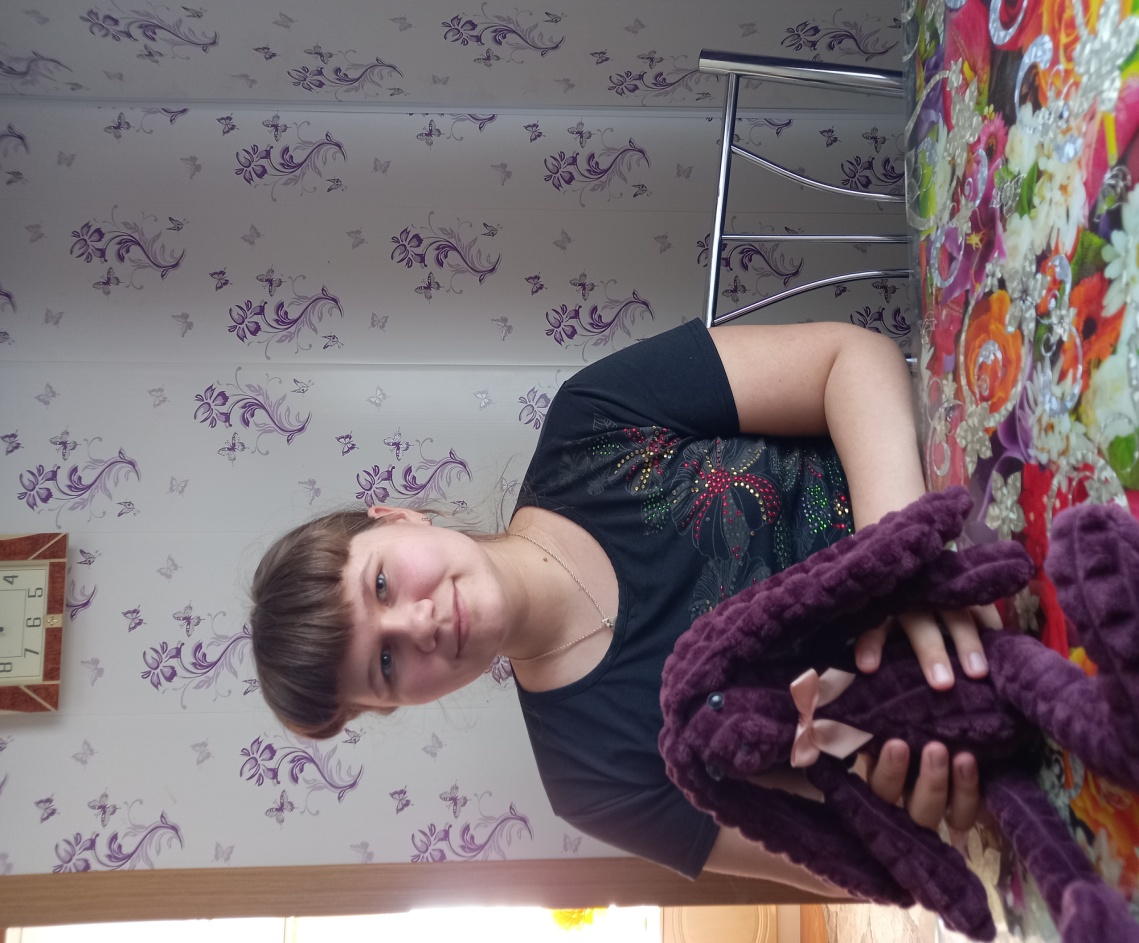 Инструменты, материалы, приспособления, оборудование для работы:
Картон (для перевода выкроек)
Карандаш.
Ткань 
Синтепон (для наполнения игрушки)
Бусинки для глаз-2 штуки.
Нитки (в тон ткани) и черные (для пришивания глаз и выполнения носа)
Длинная тонкая игла.
Ножницы.
Швейная машина (можно сшить вручную)
Последовательность выполнения работы.
Перевести выкройку на ткань.
Туловище -2 дет.
Ухо - 4 дет.
Рука -4 дет.
Нога -4 дет.
Хвост - 1дет.
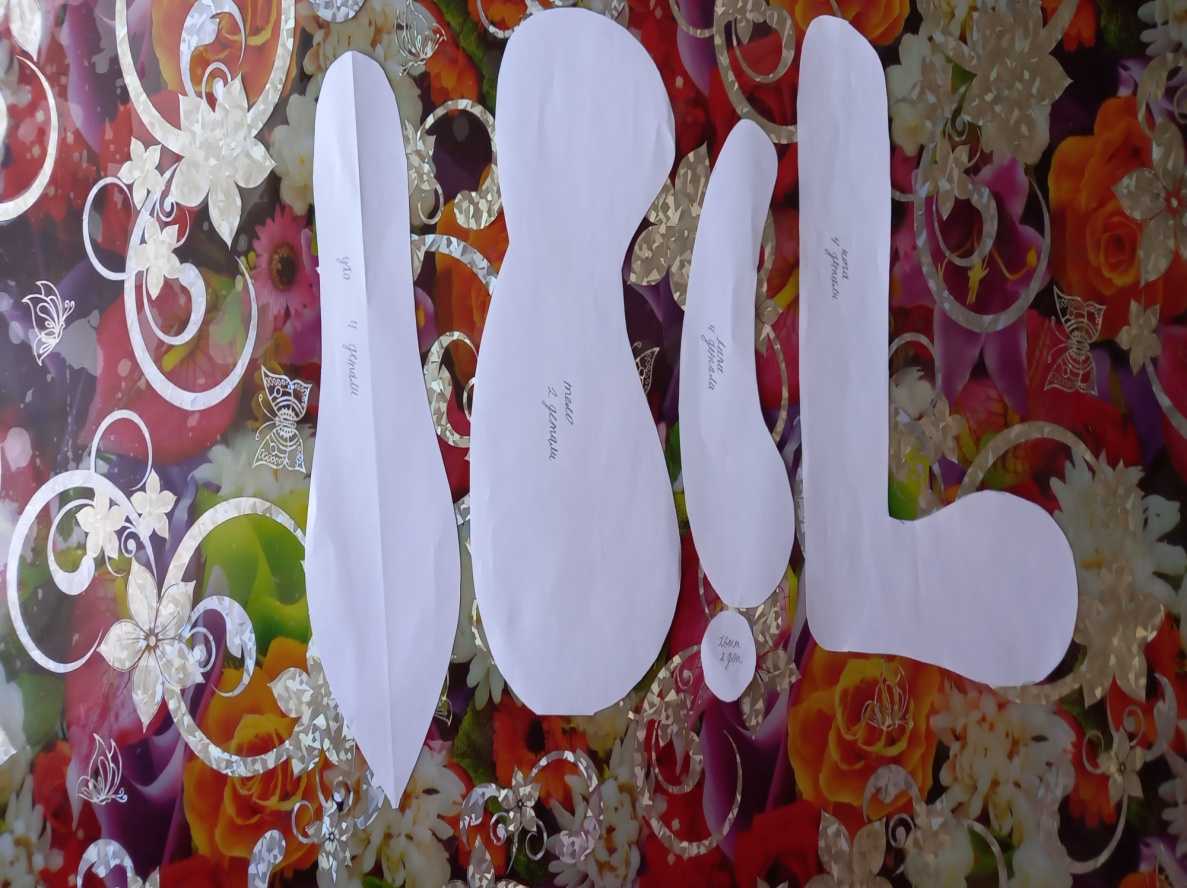 2. Прибавить к выкройкам припуски на швы
3. Вырезать детали.
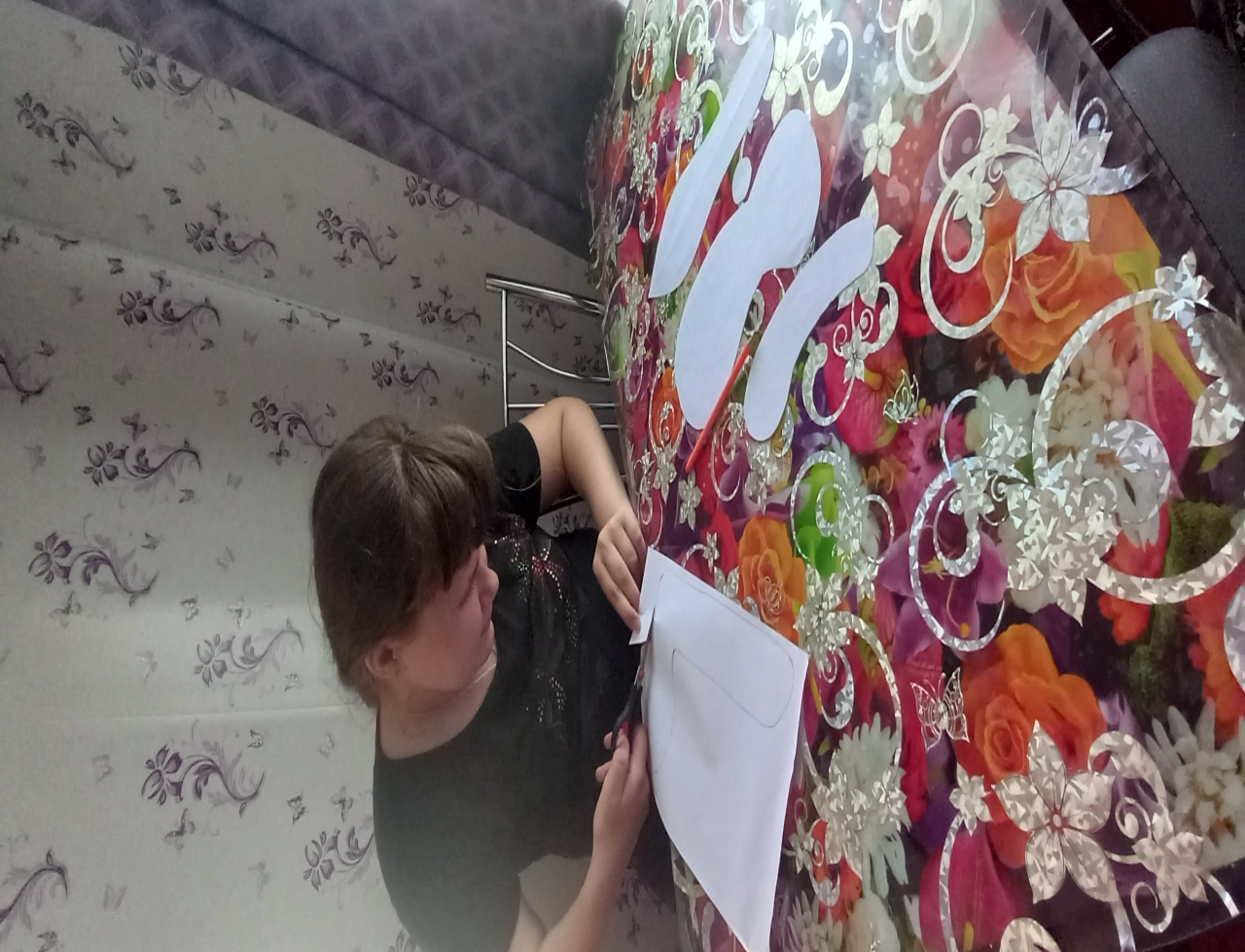 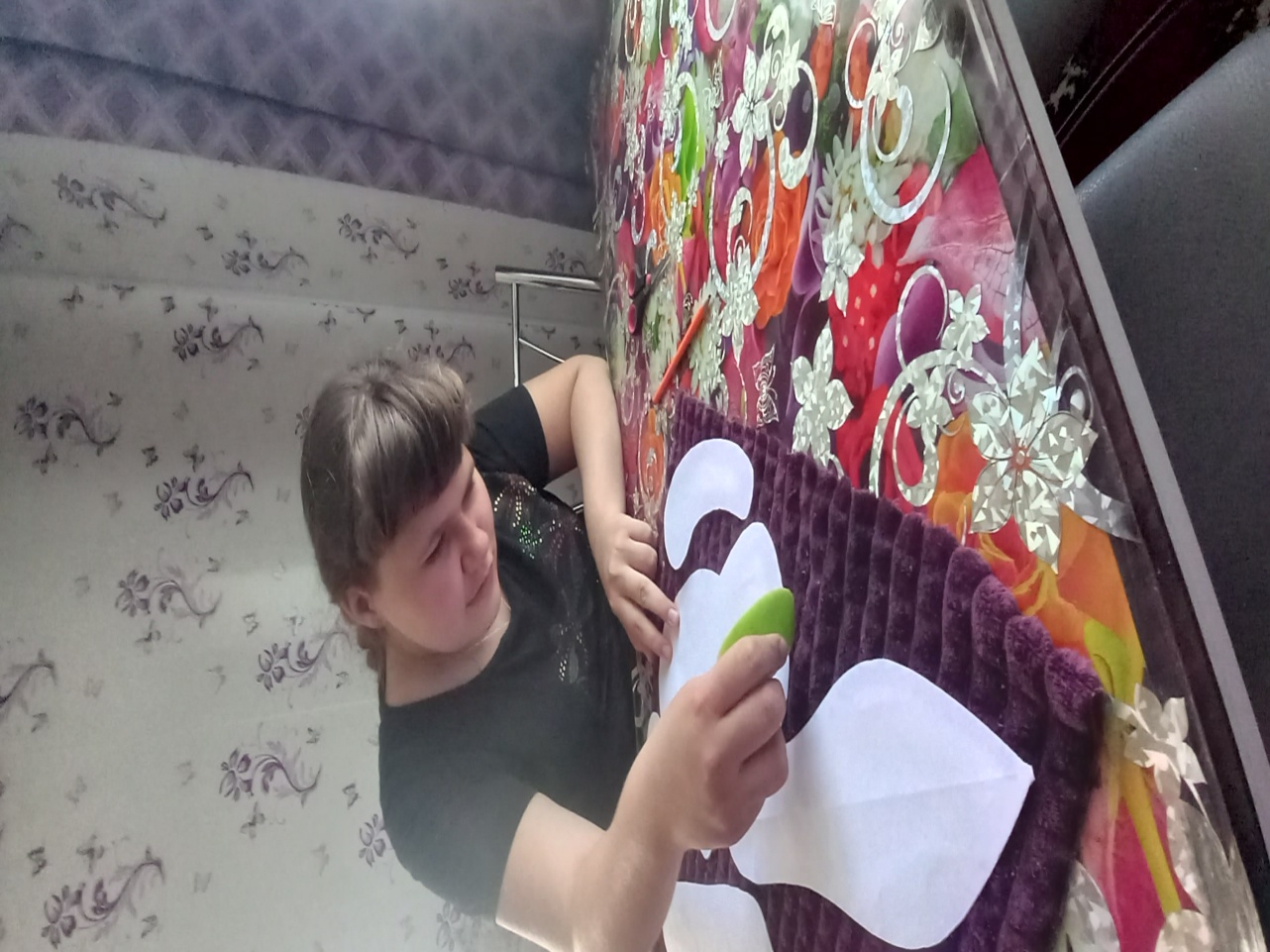 4.Стачать детали ушей, так чтоб получилось два уха прошить 5.Стачать детали лапки, так чтоб получилось  две лапки  и прошить 6.Стачать детали ног, так чтоб получилось две  ноги и прошить 7.Стачать детали туловища и прошить8.Стачать детали хвоста и прошить
9. Наполнить готовые детали (голову, туловище, руки, ноги)  синтепоном.
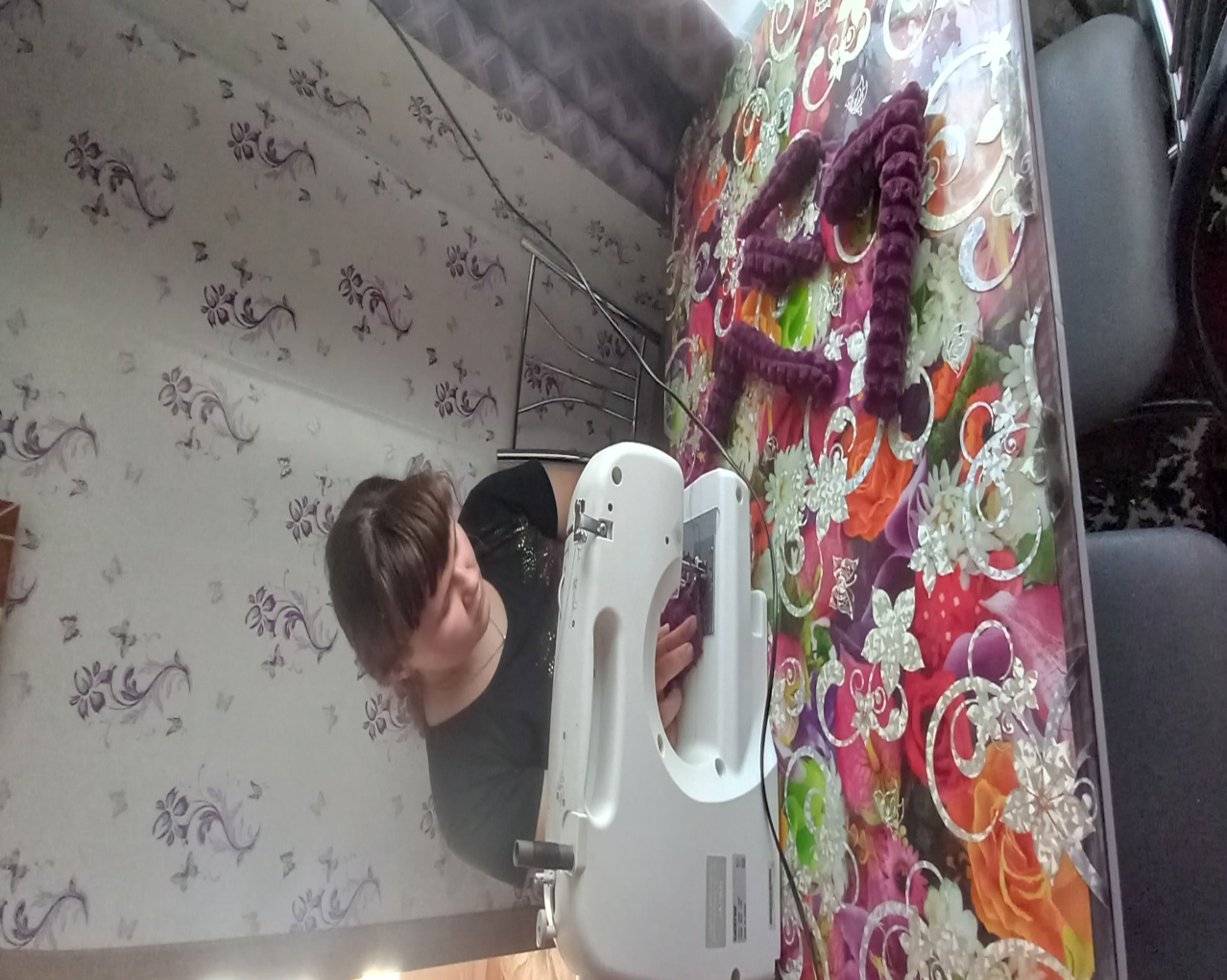 10.Собираем игрушку: ушки пришить к голове, вставить глазки. Верхние и нижние  лапки пришить длинной тонкой иглой к туловищу , сзади пришить хвостик. Вышить черными нитками носик и из ленточки пришить бантик на шею игрушке.
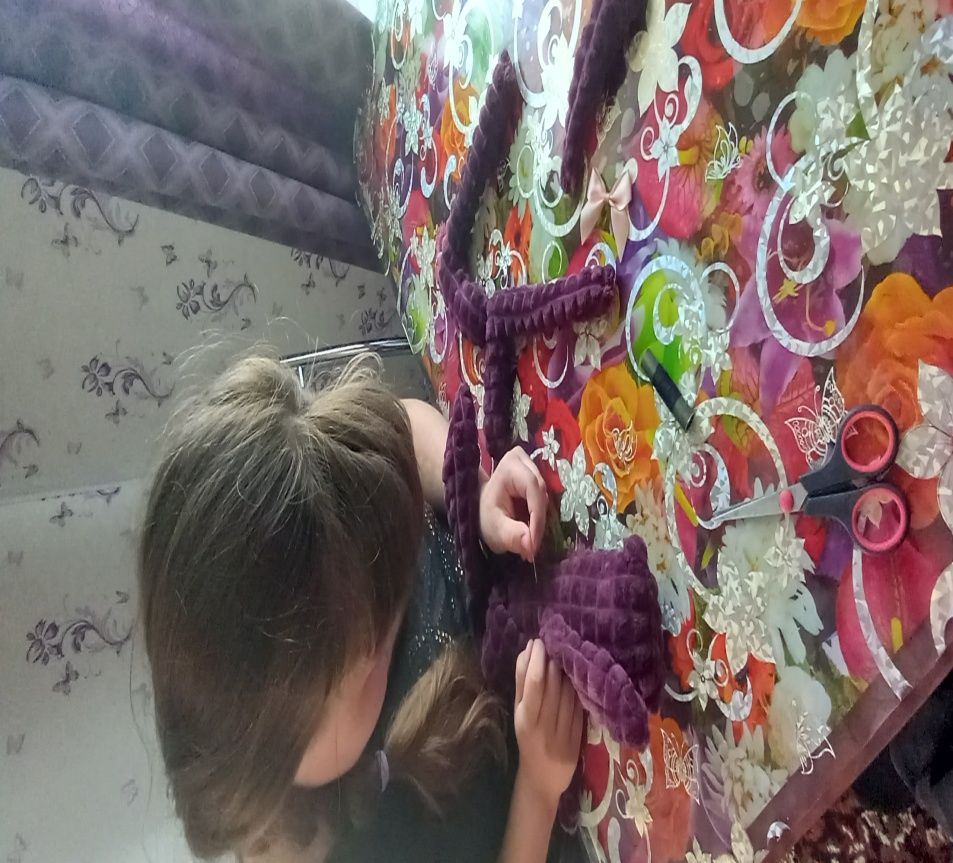 Моя игрушка зайка
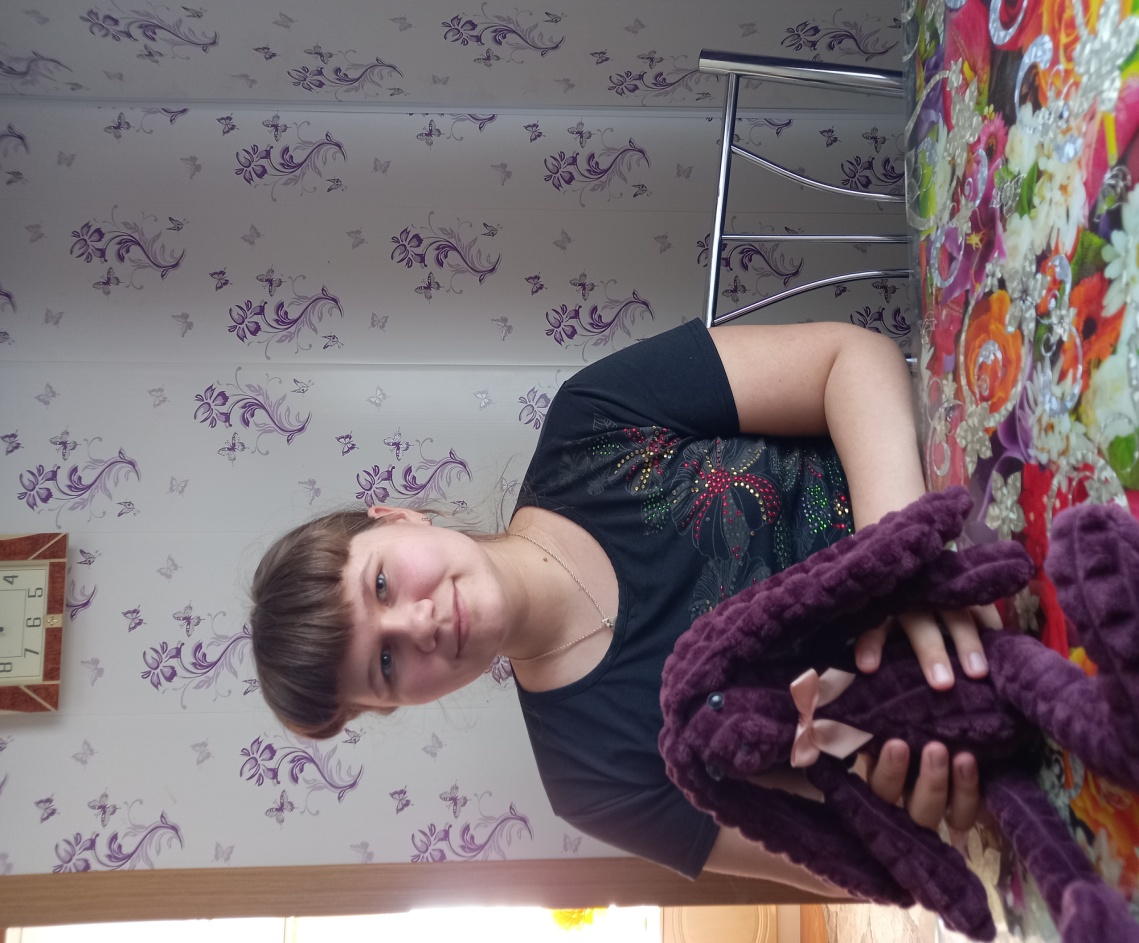 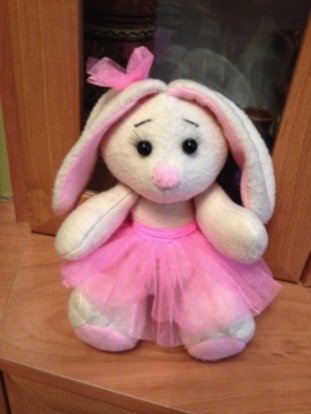 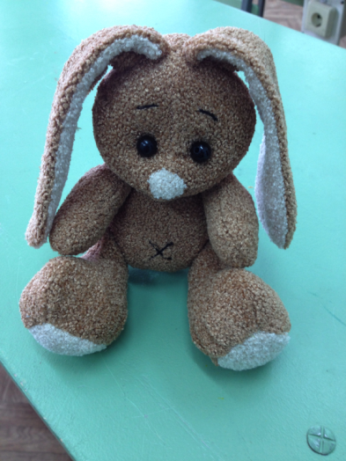 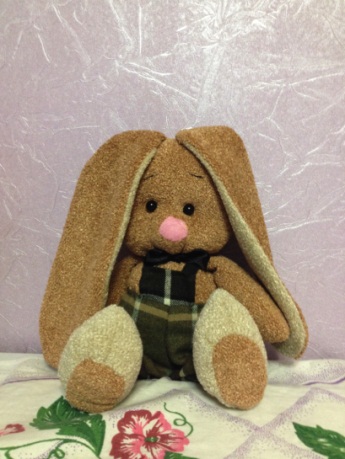 СПАСИБО ЗА ВНИМАНИЕ!